Взаимодействие  семьи и школы –              залог успеха учебно-воспитательного процесса.
Подготовила: Квачко З. С., 
учитель начальных классов 
 МОУ «ЦО Тайдаковский»                                        Ясногорского района Тульской области
Семья – это островок детства, любви, тепла.
«Счастлив тот, кто счастлив                                    у себя дома»                                                    Толстой Л. Н.
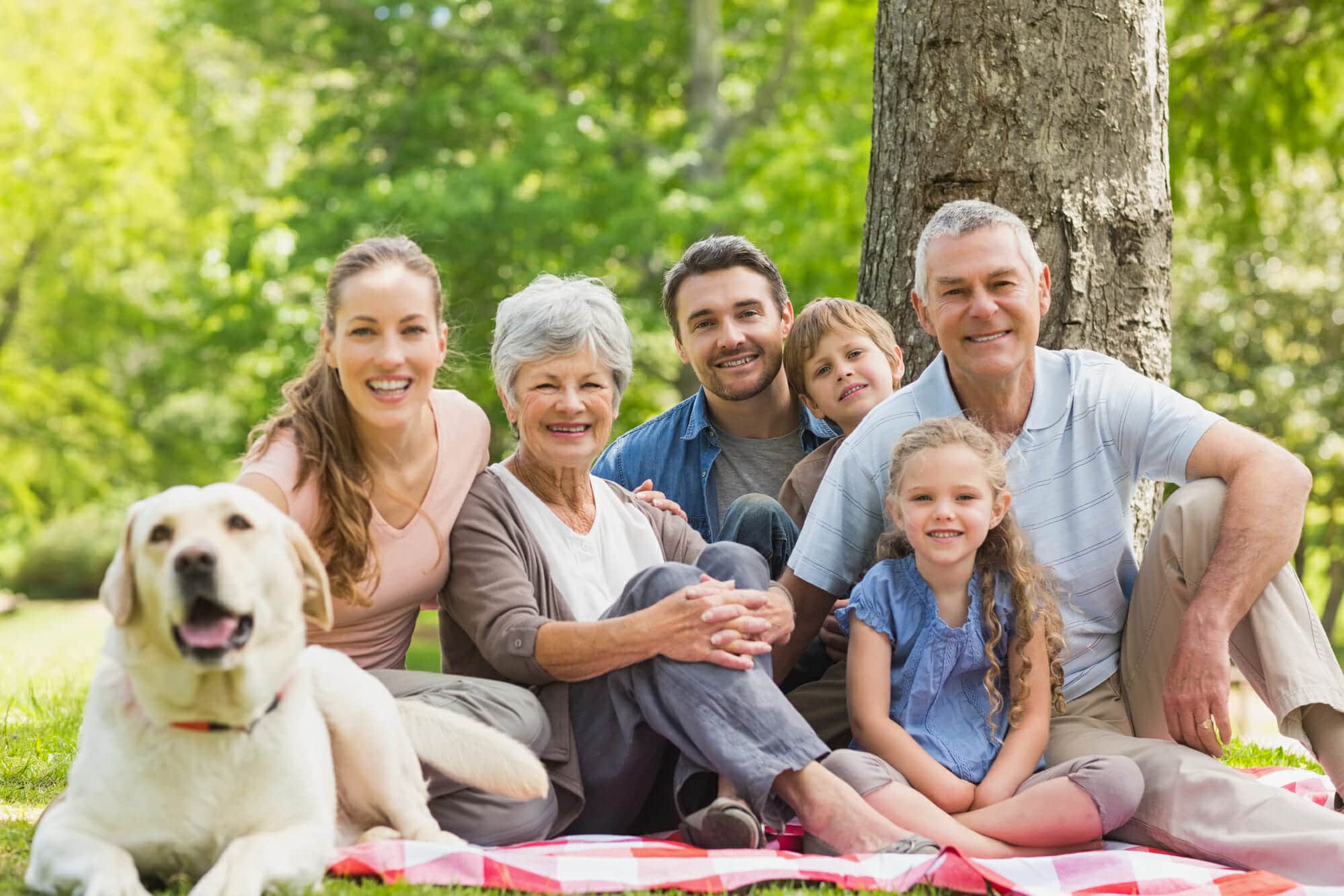 Нормальная
Ненормальная
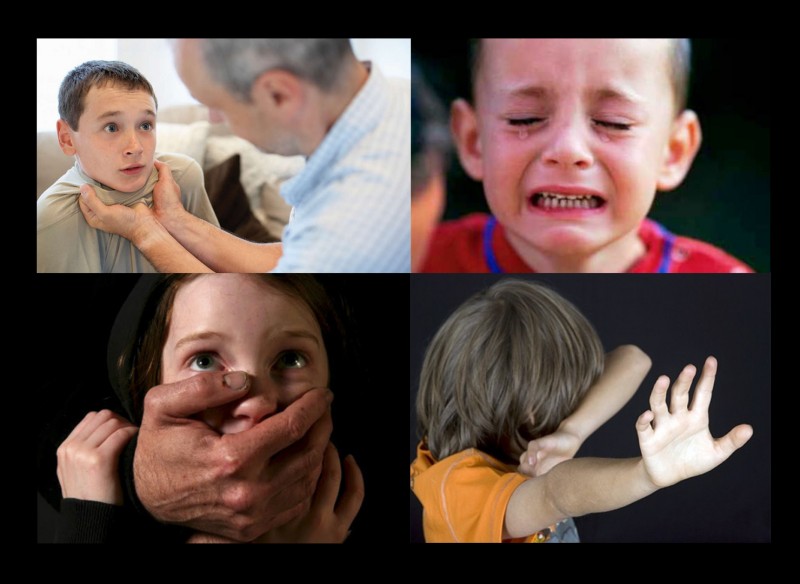 «Воспитание есть процесс социальный в самом широком смысле. Воспитывает всё: люди, вещи, явления, но прежде всего  и больше всего – люди. Из них на первом месте родители и педагоги»  

                                  Макаренко А. С.
Задача школы – создание педагогической  системы, основанной на взаимодействии  педагогического, ученического и родительского коллективов  как равноправных партнёров.
Страхи  родителей:

Ребёнок не получит хорошего образования.
Учитель не полюбит, не примет ребёнка.
Ребёнка будут обижать в школе.
Неделикатность школы в отношении индивидуальных особенностей ребёнка.
Школа – центр совместной воспитательной работы
Школа обеспечивает необходимый уровень образования.
Школа располагает специально подготовленными кадрами.
Значительную часть времени учащиеся проводят в школе.
Цели педагогического коллектива:
Просветительская.

 Консультативная.

Коммуникативная.
Педагогическая этика(запреты)
Учитель идёт за родителями.

 Обсуждение с родителями внутришкольных отношений.

 Оценка личности ребёнка, его семьи.
Формы взаимодействия классного руководителя с семьей
традиционные
нетрадиционные
Главными формами взаимодействия классного руководителя с семьёй являются:


  индивидуальная
                                    групповая 
                                                             коллективная
Главными формами взаимодействия классного руководителя с семьёй являются:


  индивидуальная
                                    групповая 
                                                             коллективная
Формы взаимодействия педагогов и родителей
Индивидуальные


Консультации           Беседа             Посещение на  дому
Групповые



 
           Родительские              Конференции                Вечера                                             
             собрания                                                          вопросов
                                                                                       и ответов
К нетрадиционным формам 
       работы с родителями относятся:
     
   родительские чтения;
   родительские вечера;
   родительские тренинги.
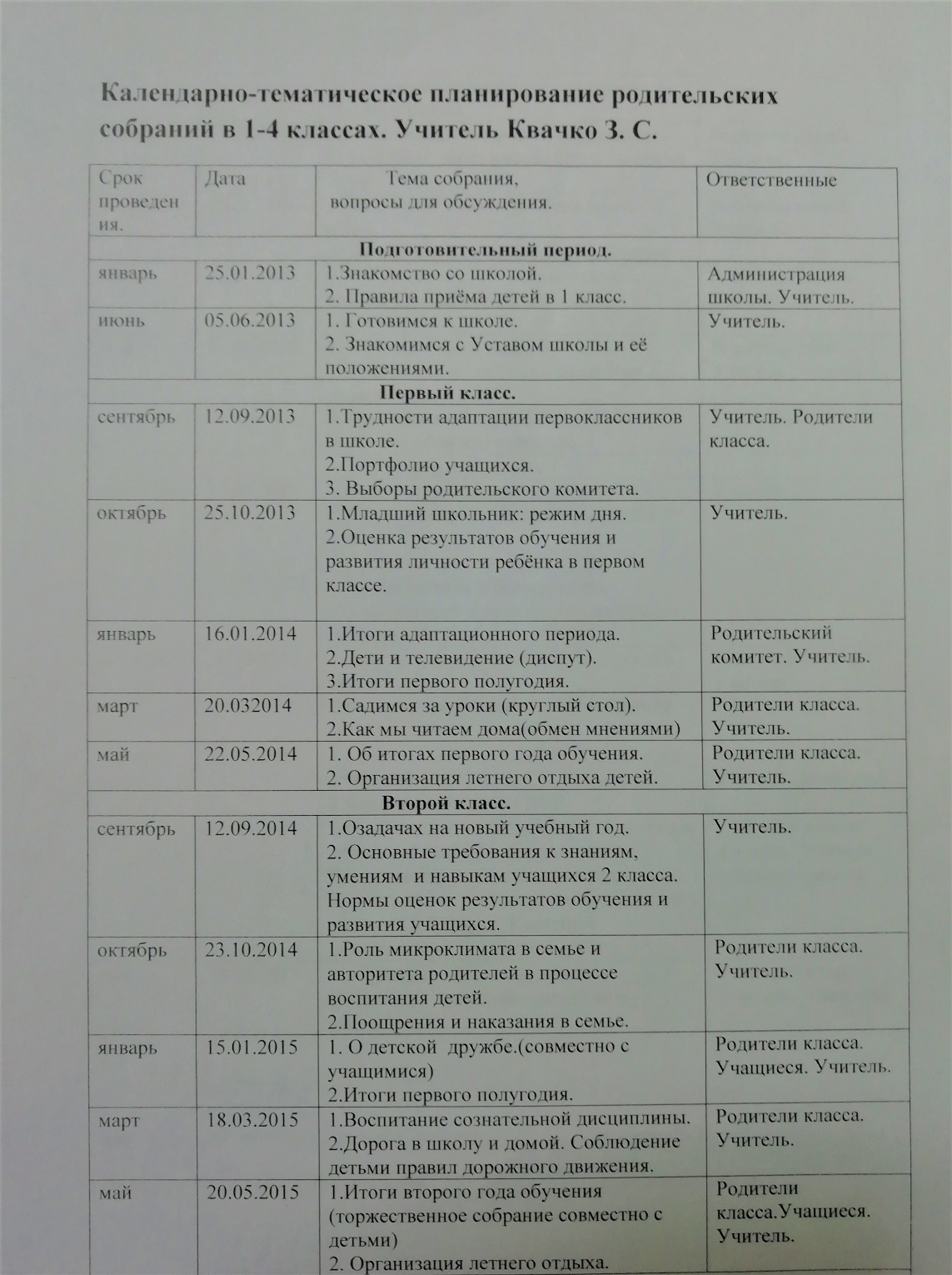 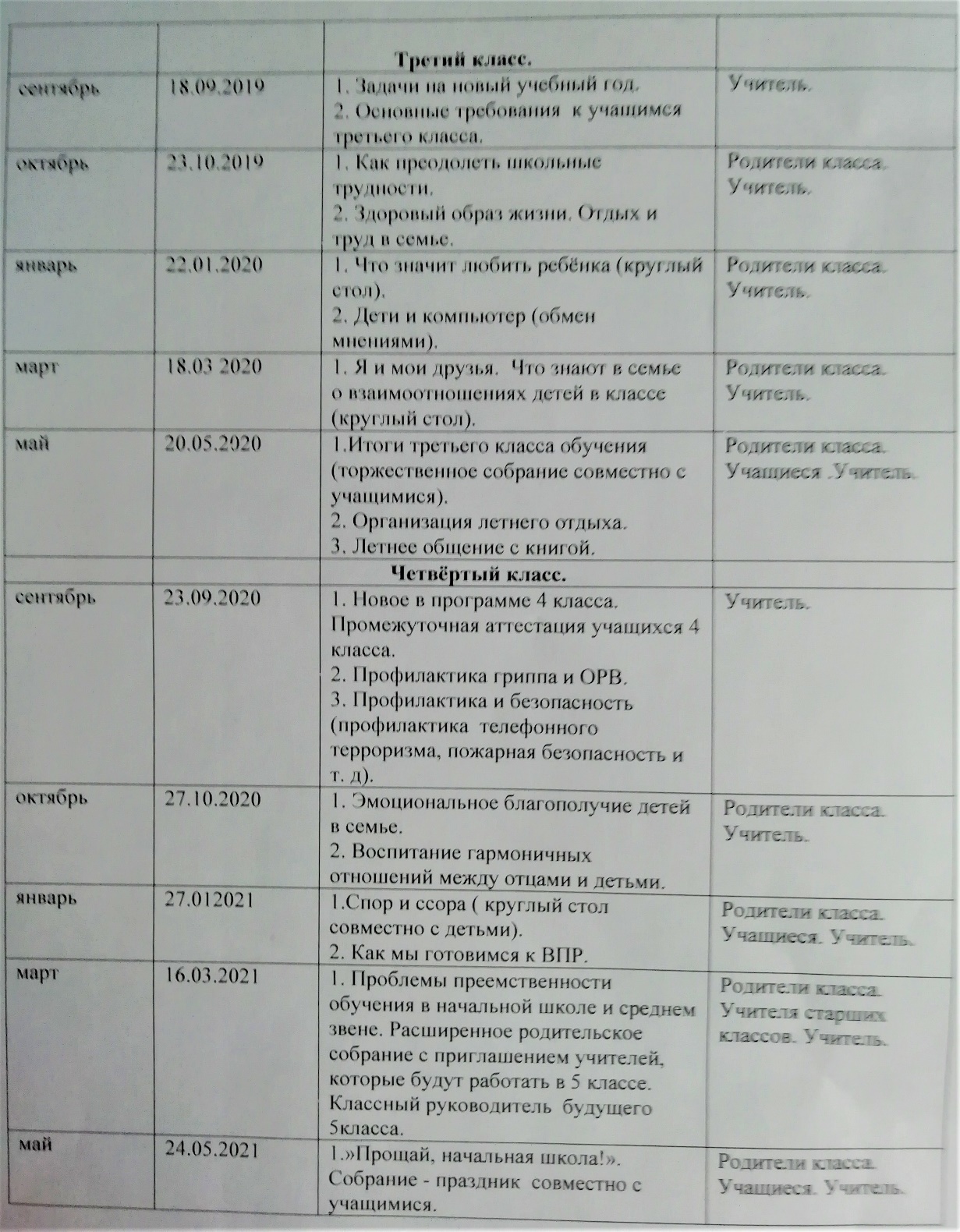 Внеклассные мероприятия
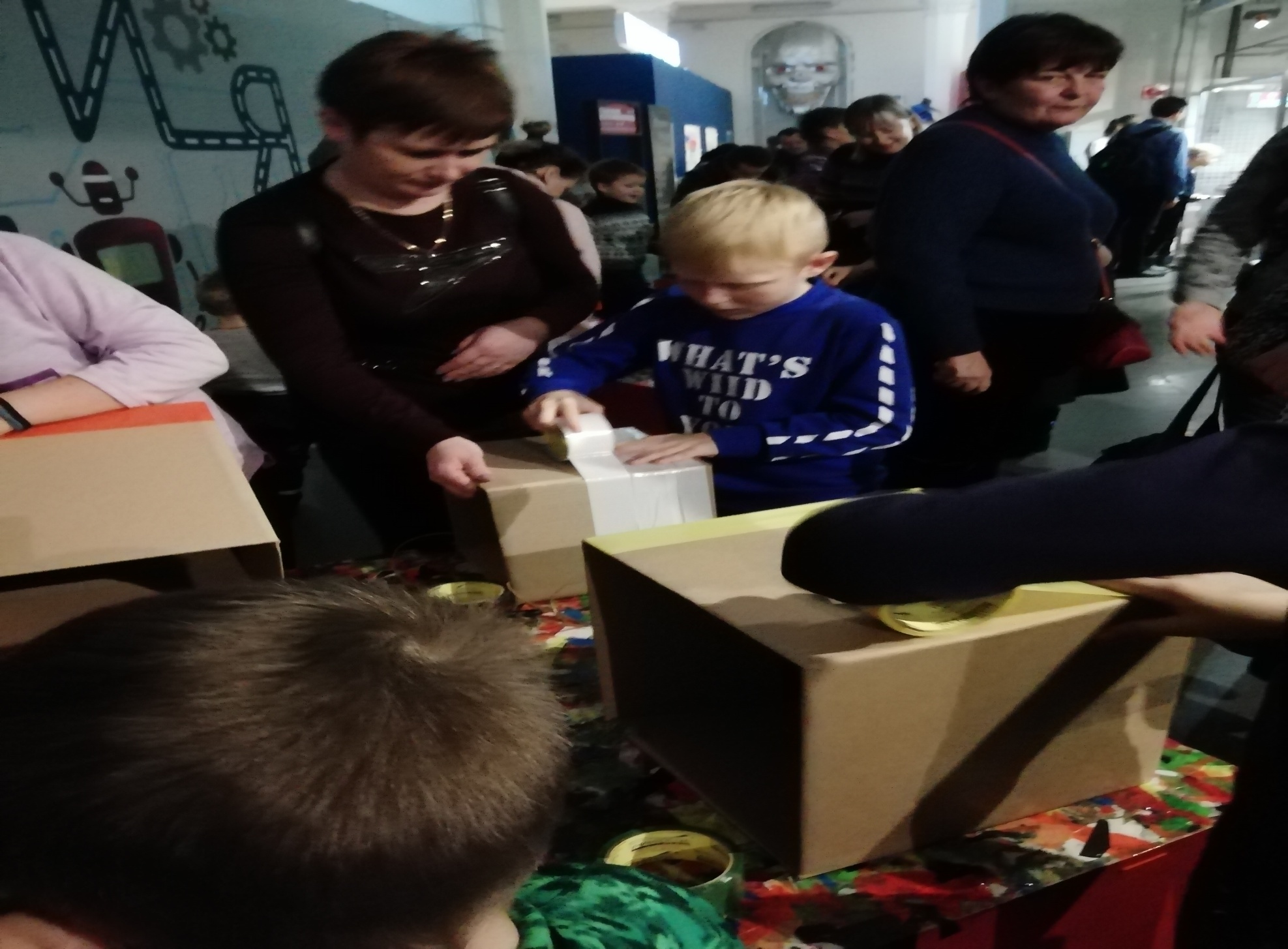 Индивидуальные консультации
Посещение семей дома.
Разговор по телефону.
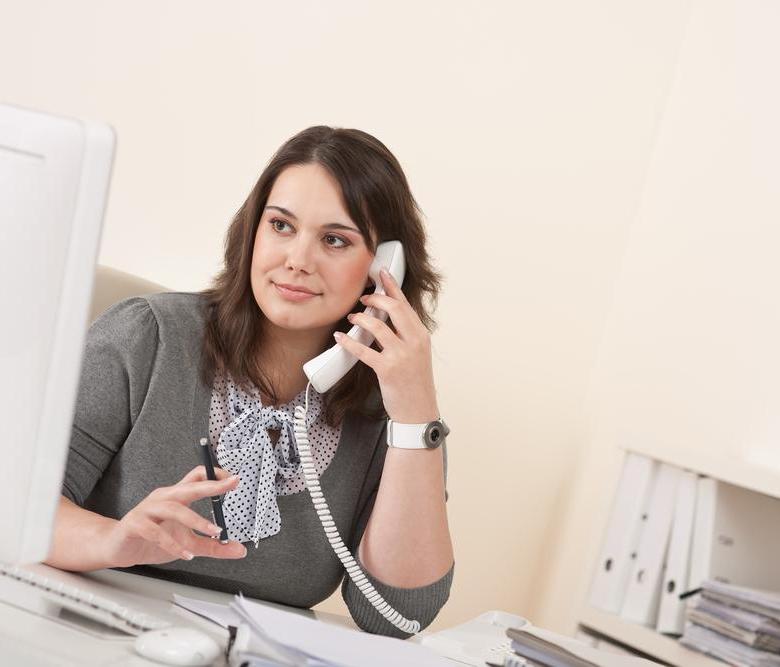 Общение учителя с родителями в   СМИ.
Мы, педагоги, прекрасно понимаем, что родители доверили нам самое дорогое сокровище – своих детей, и наша обязанность – оправдать это доверие, а это возможно только при тесном сотрудничестве, общности дел, взаимопонимании всех сторон, к чему мы и стремимся.
Так кому же мы помогаем? 
Себе? Ученикам? Родителям? 
Вопрос остаётся открытым. 
Но самое главное, чтобы всем от такого сотрудничества было чуть лучше, чуть уютнее, чуть теплее. И тогда школа сможет помочь детям и родителям успешно справиться с проблемами.
Спасибо за внимание.